松梅検定練習問題①
(3~4級)
【問題１】　　通天寺には湛然和尚の木像がある。
つうてんじ　　　　　　たんねん　おしょう　　　　もくぞう
○
×
ざんねん
やりなおし
せいかい
【問題2】和紙の製法を佐賀県に一番最初に伝えたのは納富由助である。
わし　　　　　せいほう　　　　さがけん　　　　　いちばんさいしょ　　　　つた
のうどみ　よしすけ
○
×
ざんねん
やりなおし
せいかい
【問題3】松梅校には伝統のりんごむき大会がある。
まつうめこう　　　　　　でんとう　　　　　　　　　　　　　　　たいかい
○
×
ざんねん
やりなおし
せいかい
柿むき大会
【問題4】松梅の名前の由来は松瀬村と梅野村が合併したためである。
まつうめ　　　　なまえ　　　　　ゆらい　　　　まつせむら　　　　うめのむら
がっぺい
○
×
ざんねん
やりなおし
せいかい
【問題5】松梅地区を流れる河川は柚ノ木川、田村川、名尾川、嘉瀬川である。
まつうめちく　　　　なが　　　　　　　かせん　　　　　ゆのぎがわ
たむらがわ　　　　　　なおがわ　　　　　かせがわ
○
×
ざんねん
やりなおし
せいかい
田中川
【問題6】松梅地区に生息するホタルは平家ボタル、源氏ボタル、殿ボタルである。
まつうめちく　　　　　せいそく　　　　　　　　　　　　　　　　へいけ
げんじ　　　　　　　　　　　との
○
×
ざんねん
やりなおし
せいかい
姫ボタル
【問題7】名尾にある眼鏡橋はアーチ式の石橋である。
なお　　　　　　　　　　めがねばし　　　　　　　　　　　しき　　　いしばし
○
×
ざんねん
やりなおし
せいかい
三反田
【問題8】巨石パーク内に点在する巨石は１７０基ある。
きょせき　　　　　　　　ない　　　てんざい　　　　　　きょせき　　　　　　　　　　　き
○
×
ざんねん
やりなおし
せいかい
１７基
【問題9】平成３０年４月３０日に現在の松梅公民館が完成した。
へいせい　　　　　　ねん　　　がつ　　　　　にち　　　げんざい
まつうめこうみんかん　　　　かんせい
○
×
ざんねん
やりなおし
せいかい
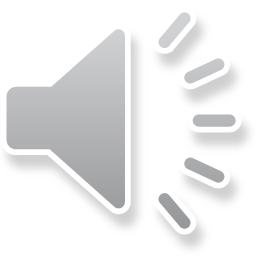 【問題10】松梅地区の人口は約１０００人である。
まつうめちく　　　　　じんこう　　　　やく　　　　　　　　　　にん
○
×
ざんねん
やりなおし
せいかい
これで練習問題は終わりです。　　　キーを押して終了してください。おつかれさまでした。
Esc